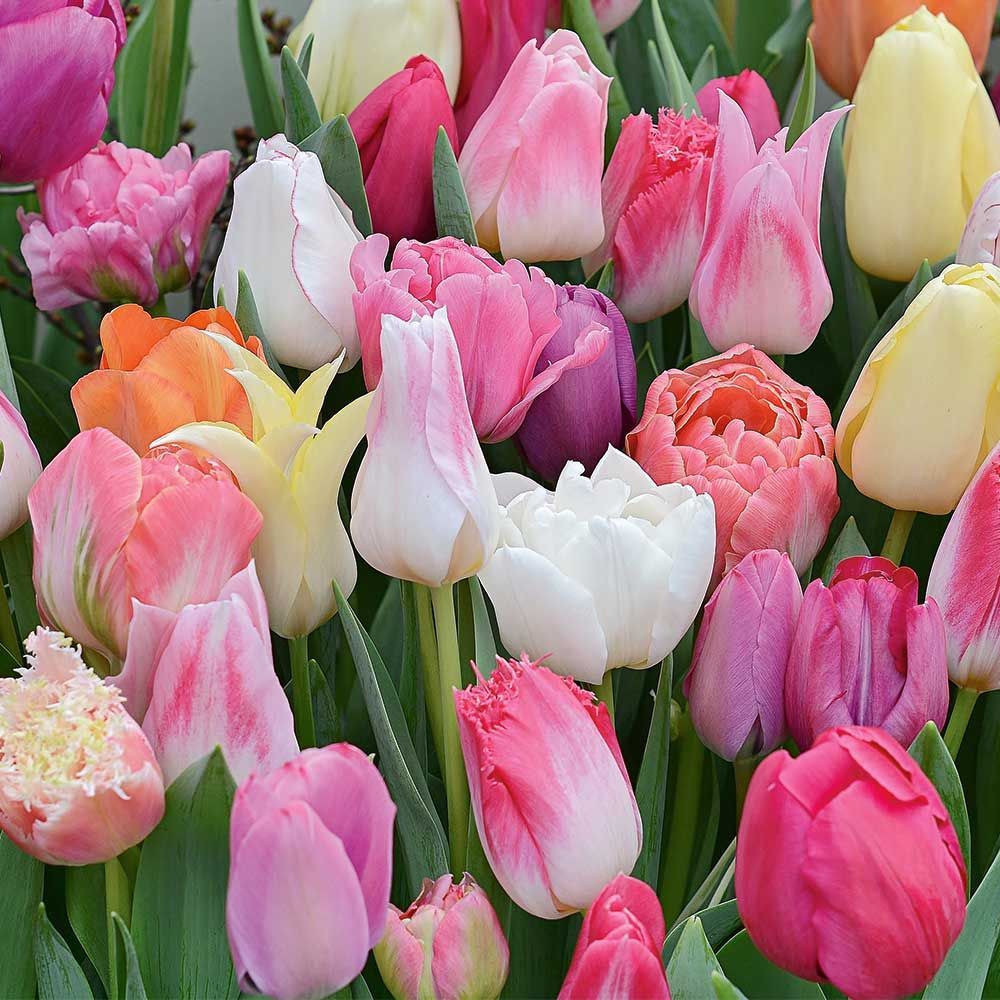 সবাইকে স্বাগতম
পরিচিতি
শারমিন আক্তার
সহঃশিক্ষক
ষাইটঘর তেওতা সরঃপ্রাঃবিঃ
শিবালয়,মানিকগঞ্জ।
শ্রণিঃপঞ্চম
বিষয়ঃবাঃওবিঃপঃ
পাঠের শিরোনামঃমানবাধিকার
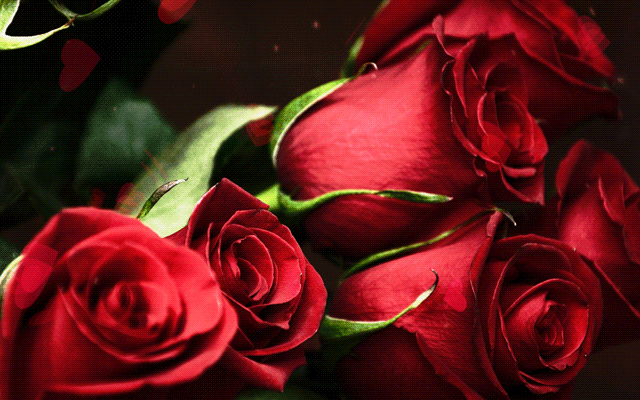 এসো একটি গান শুনি
আজকের পাঠ
অধ্যায়ঃসপ্তম
পাঠের শিরোনামঃমানবাধিকার
পাঠ্যাংশ:শিশুদের মানবাধিকার লঙ্ঘন
পাঠ-৩,পৃষ্ঠা নং-৬০
শিখনফল
১)মৌলিক মানবাধিকার ক্ষুন্ন হয় এরূপ বিষয় (শিশু শ্রম, শিশু
নির্যাতন,শিশু পাচার মজুরি ও অন্যান্য সুযোগ সুবিধার ক্ষেত্রে
)চিহ্নিত করতে পারবে।
২)মৌলিক মানবাধিকার ক্ষুন্ন হয় এ ধরনের বিষয়গুলো 
সম্পর্কে সচেতন হবে।
৩)মানবাধিকার রক্ষার কাজে অংশগ্রহণ করবে।
শিশু ও শিশু অধিকার
আন্তর্জাতিক নীতি অনুসারে ০-১৮ বছর পযন্ত সকল 
ছেলে মেয়ে সবাই শিশু।আমাদের দেশেও তাই।যখন 
কোনো শিশু এই বয়সের সক শুশির শারীরিক ,মানসিক
আধ্যাত্মিক নৈতিক সামাজিক ও অন্যান্য বিকাশ 
সাধনের জন্য যা প্রয়োজন তা পাওয়াই তার অধিকার।
প্রতিটি শিশুর এগুলো মানবাধিকার বা শিশু অধিকার।
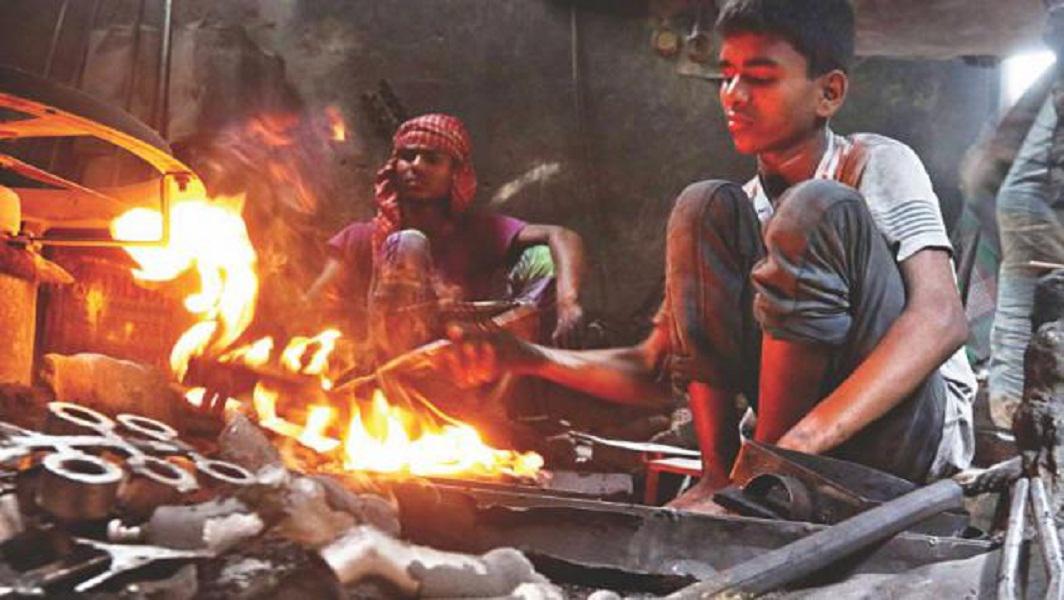 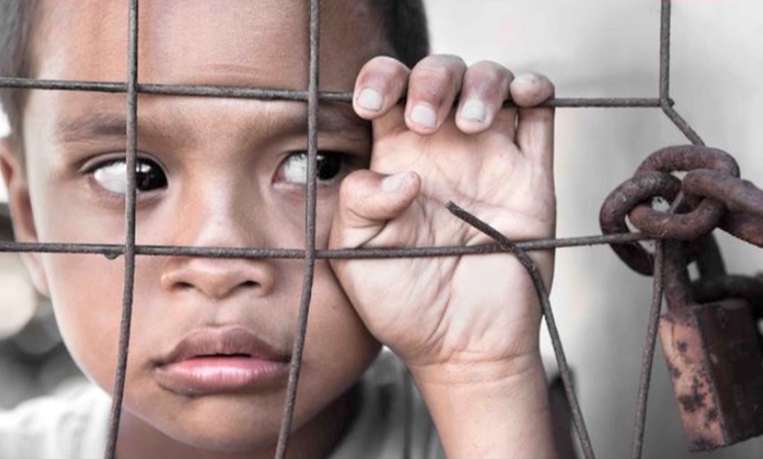 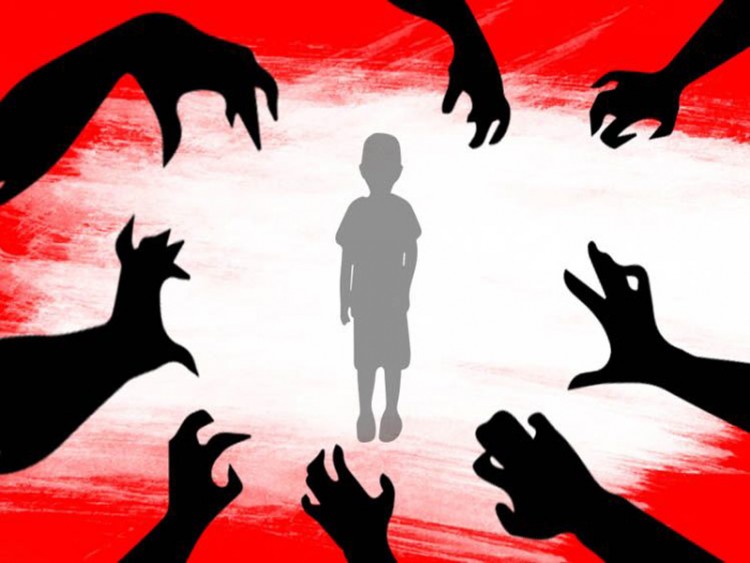 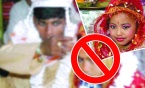 ছবিতে কি দেখতে পাচ্ছএগুলো কিভালোকাজ
কেন?লঙ্ঘন মানে অগ্রাহ্য করা,পালন না করা।
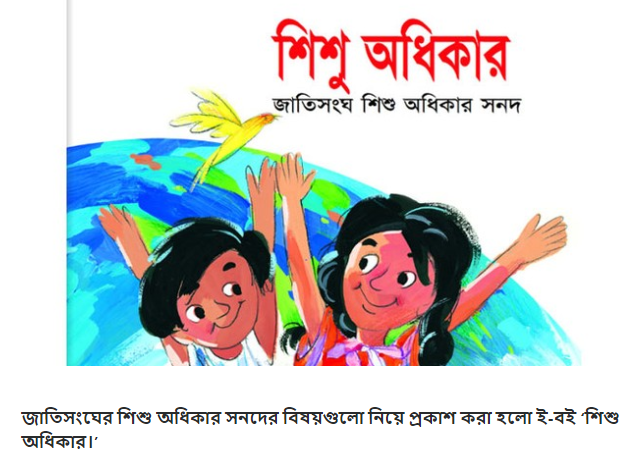 শিশু অধিকার দিবস ৭ অক্টোবর
শিশুদেরমানবাধিকার লঙ্ঘন
শিশুদের মানবাধিকার লঙ্ঘনের কারন
১)পারিবারিক অসচ্ছলতার কারনে।
২)অর্থনৈতিক অসছলতার কারনে অনেকে শিশু শ্রম করে।
৩)পরিবারের সামর্থ না থাকায় অনেক শিশু গৃহহীন।
৪)অনেক সময় সামান্য কারনে বা বিনা কারনে  শিশুদের 
শারীরিক নির্যাতন করা হয়।
৫)অনেক সময় শিশুদের বিদেশে পাচার করে দেওয়া হয়।
শিশুদের মানবাধিকার লঙ্ঘিত হলে করণীয়ঃ
১)মানবাধিকার রক্ষায় আমরা সচেতন হব।
২)শিশু ও সমাজের সবাইকে 
সচেতন করব।
৩)প্রয়োজনে যথাযথ কতৃপক্ষের
 সহায়তা নিব।
৪)শিশুদের অধিকার সম্পর্কে জানব।
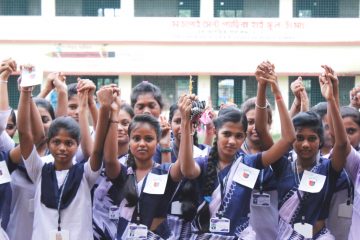 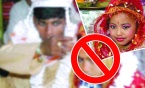 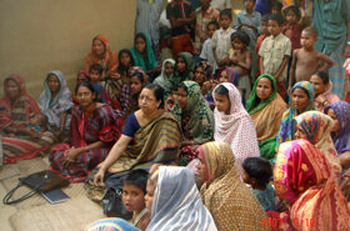 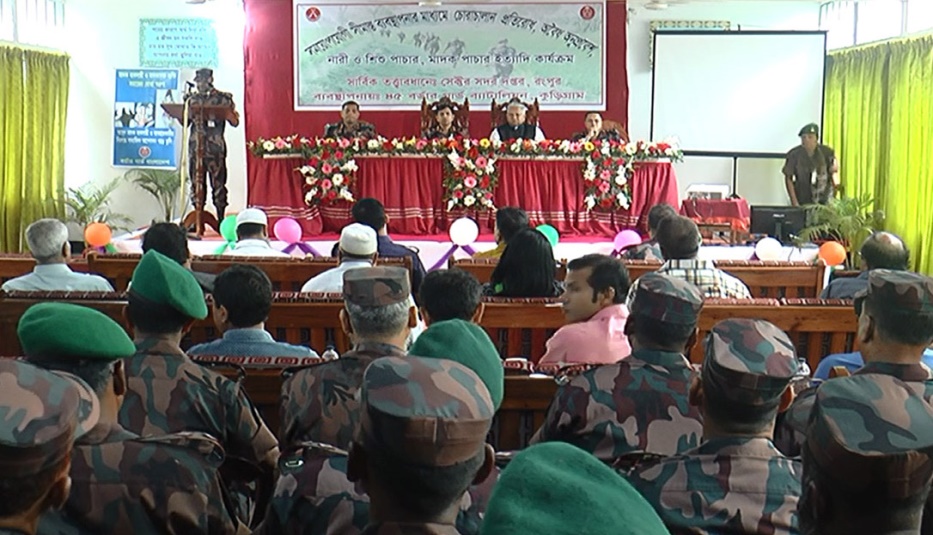 শিশুর মানবাধিকার রক্ষায় পদক্ষেপ
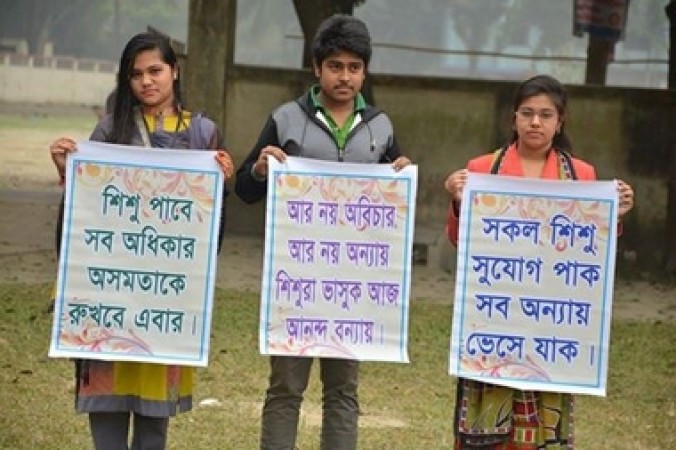 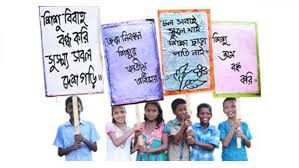 দলীয় কাজ
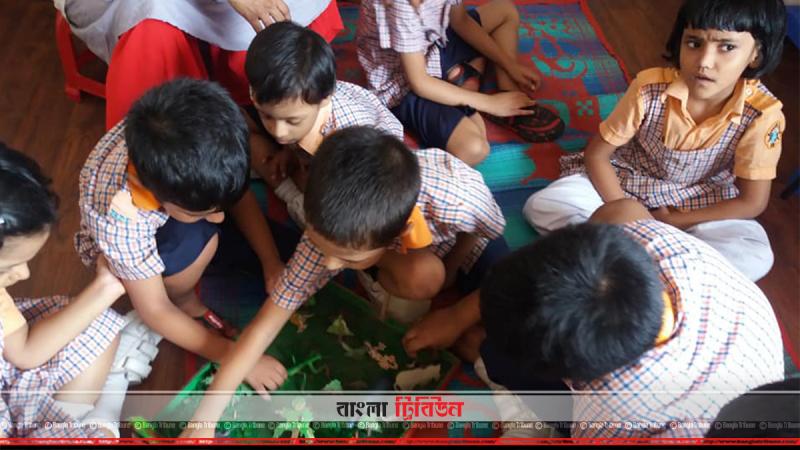 আমি শিক্ষার্থীদের চারটি দলে ভাগ করে
দিব এবং প্রত্যেক দলকে দুটি করে শিশু
অধিকার লঙ্ঘিত হয়েছে এমন কাজ লিখতে
বলব এবং কিভাবে এটা থেকে তারা মুক্তি 
পেতে পারে তার দুটি বাক্যে লিখতে বল
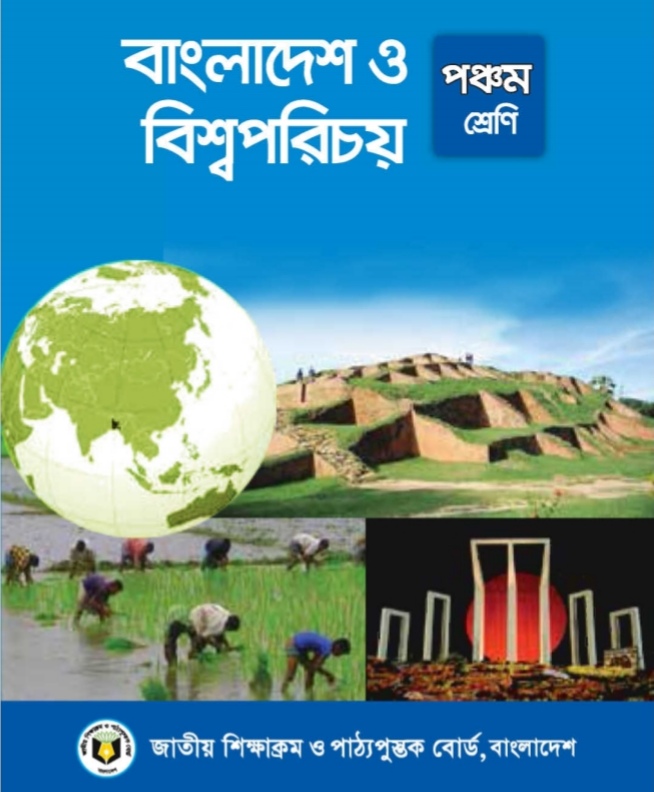 পাঠ্যবই
সংযোগ
মূল্যায়ণ
১)শিশু শ্রমে যক্ত না হয়ে জ্ঞানার্জন করলে
কীভাবে একটি শিশু বেশি লাভবান হবে?
২)কোনো শিশুর মানবাধিকার লঙ্গন হলে
তুমি কি করবে ৫ টি বাক্যে লিখ।
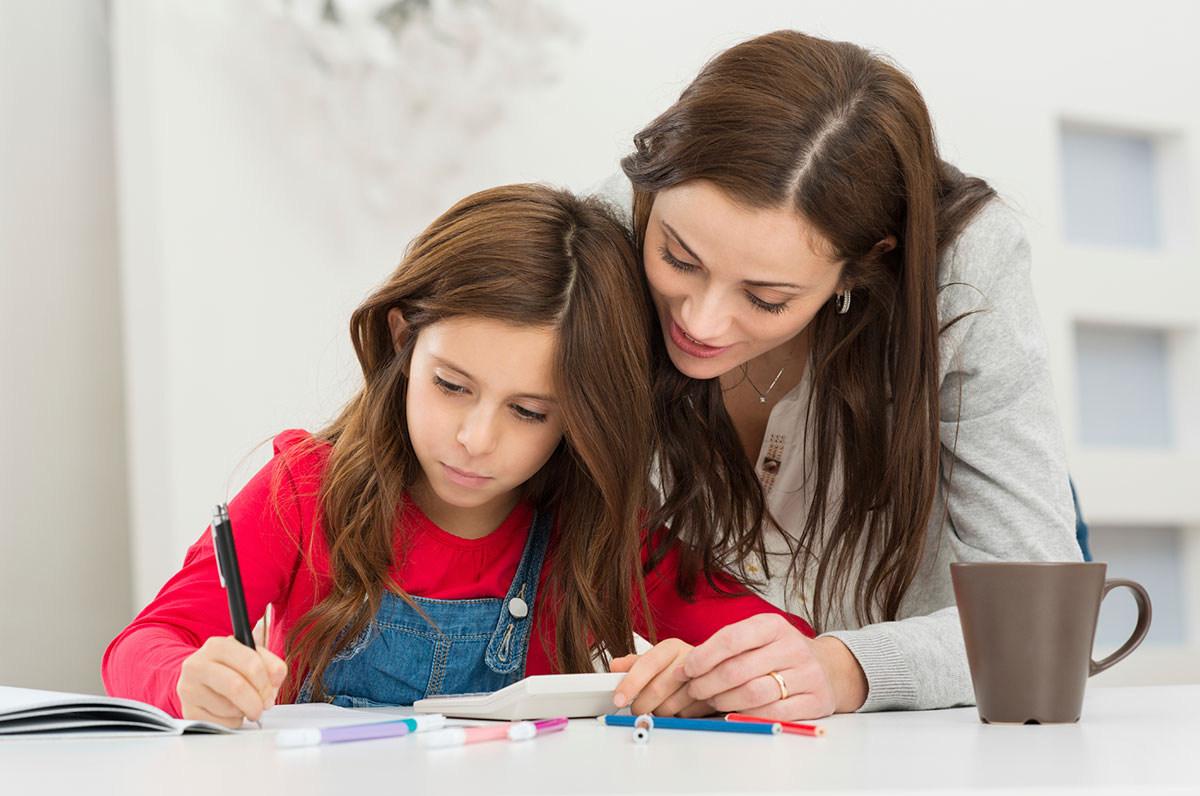 বাড়ির কাজ
তোমার বাড়ির আশে পাশে  বা পরিচিত
কোনো  শিশু মানবাধিকার থেকে বঞ্চিত 
হচ্ছে তখন তুমি কি করবে?
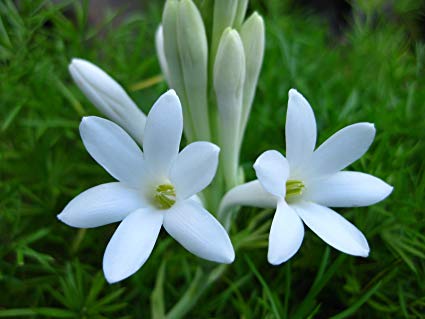 সবাইকে ধন্যবাদ